职教高考新实践专题篇
政治
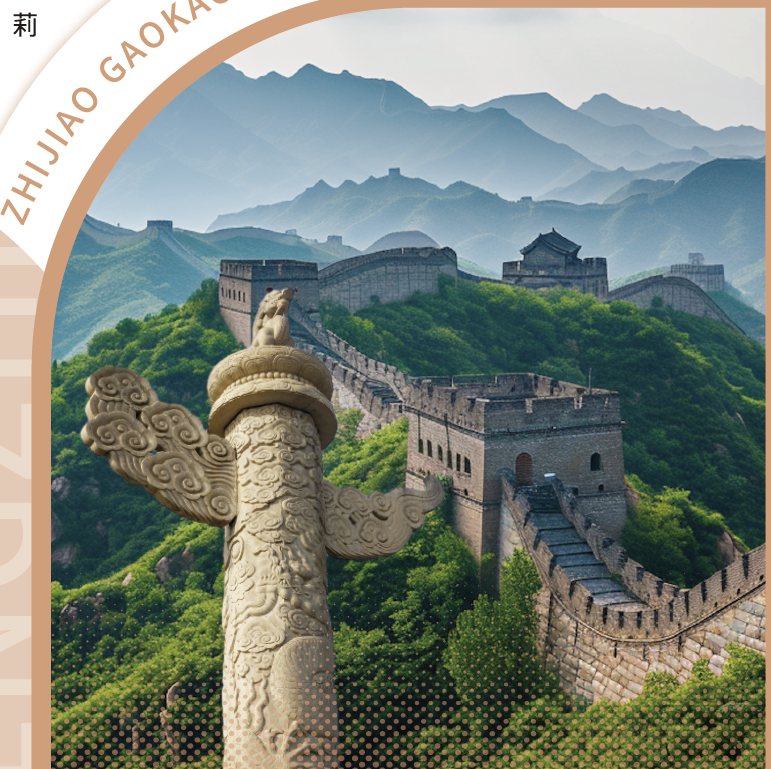 主　编　邓绍艺　
沙开梅 
王洪碧
目录 CONTENTS
发现自我　完善自我
01
02
直面挫折　积极应对
03
认识情绪　管理情绪
呵护花季　激扬青春
04
第二单元测试卷
04
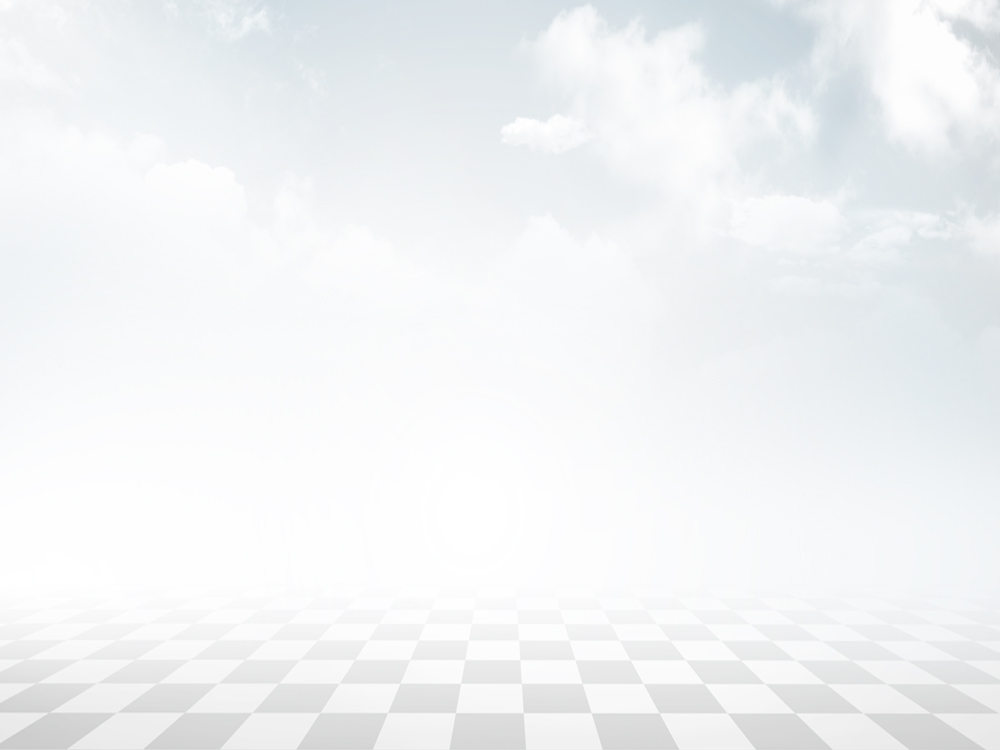 第二单元
认识自我　健康成长
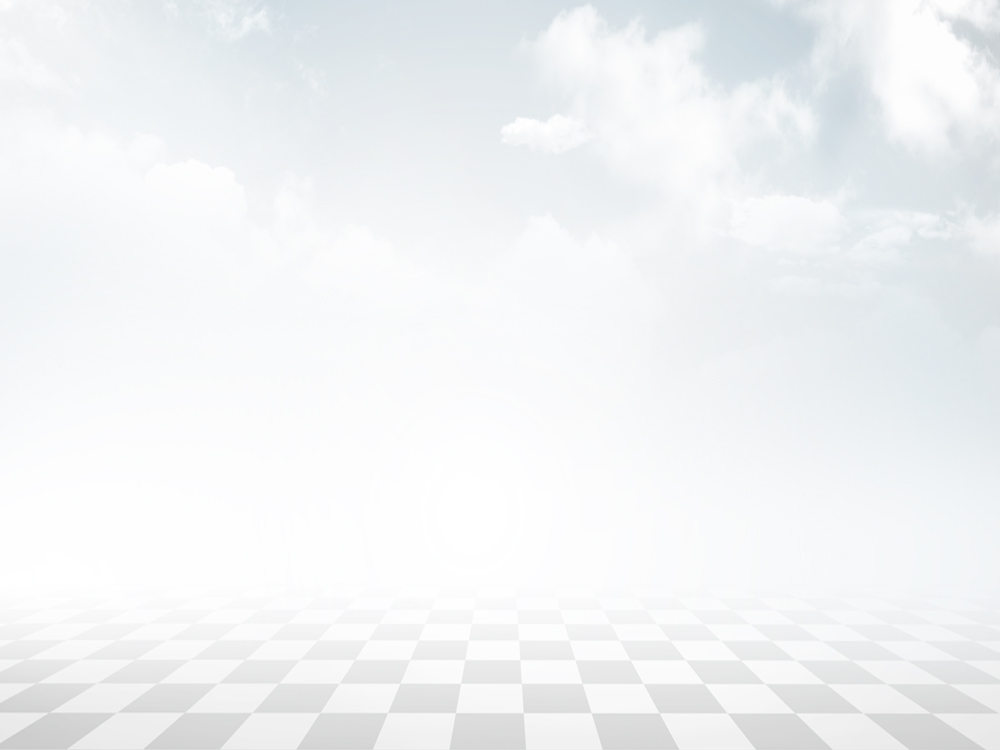 第3课
发现自我　完善自我
一、单项选择题。在每小题给出的四个选项中，只有一项是符合题目要求的。
1. 关于心理健康的说法，正确的是（ 	）。
A. 人的心理健康分为健康和不健康两种 
B. 只有心理“有病”的人，才需要心理咨询
C. 健康包括生理健康和心理健康 
D. 心理健康看不见摸不着，不用太在意
C
【解析】
【解析】 本题考查心理健康的概念。心理健康是人在成长和发展过程中自我认识恰当、情绪体验良好、认知效能良好、行为举止适当、人际交往良好、环境适应良好的一种状态。心理健康是个人健康的重要组成部分，会对身体健康产生重要影响。
返  回
2. “小我融入大我，青春献给祖国”是从（ 	）角度来认识自我的。
A. 身高、体重 			B. 兴趣、能力
C. 我与社会之间的关系 		D. 和自我没有关系
C
【解析】 本题考查认识自我的方法。“小我融入大我，青春献给祖国”体现了认识自我中的社会我。社会我是对自身所扮演的社会角色，在家庭、学校和社会中的地位等自我与他人、社会之间关系的认识。因此本题体现的是我与社会之间的关系。
3. 小郑平时学习认真，对自我要求高。但是，无论他怎么努力，他有一门课程的考试成绩总是达不到理想要求。小郑觉得自己很没用，同学告诉小郑要学会接纳自我。下列说法中错误的是（ 	）。
A. 小郑要接纳不完善的自我，要对自己充满自信
B. 小郑可以不管这科的成绩，学会满足现状
C. 小郑可以通过写日记或说话的形式与自我对话，保持心态平和
D. 小郑要看到自己的优势，不要妄自菲薄
B
【解析】 本题考查接纳自我。接纳自我，就要学会善待自己、正确对待他人的评价、学会理性地进行社会比较。
4. 关于认识自我、接纳自我和完善自我的关系，以下说法中错误的是（	     ）。
A. 认识自我是接纳和完善自我的基础 
B. 接纳自我是个体对自我采取积极的态度
C. 完善自我是接纳自我的延续与发展 、
D. 三者之间没有什么必然联系
D
【解析】 本题考查认识自我、接纳自我、完善自我三者的关系。认识自我是接纳和完善自我的基础，接纳自我是个体对自我采取积极的态度，完善自我是接纳自我的延续与发展。
二、判断题。请判断正误，正确的选“A”，错误的选“B”。
5. 真正接纳自我的人，是在面对赞扬时保持清醒，不骄傲自满；在面对批评时，则保持有则改之，无则加勉的态度，不妄自菲薄。（	 	）
A
A. 正确 			B. 错误
【解析】 略。
6. 把收集到的他人对自我的评价放在一起，就能对自我进行全面、客观的评价。（	      ）
B
A. 正确 			B. 错误
【解析】 本题考查认识自我的方法。在搜集到关于自我的不同信息之后，我们还要学会对信息进行理性分析和整合，最终得出关于“我是谁”的全面而客观的答案。
B
7. 接纳自我就是认为自己的一切都是好的。（ 	）
A. 正确 			B. 错误
【解析】 本题考查接纳自我的概念。接纳自我，是个体对自我采取积极的态度，在充分、深入地认识自我的基础上，正确对待自己的优点和缺点，认可自己的想法、行为和情绪。
8. 觉得自己不如别人甚至一无是处，对自己感到失望甚至厌恶，都是低自尊的表现。（	 ）
A
A. 正确 			B. 错误
【解析】 略。
三、填空题。
社会比较
9. 认识自我的方法多种多样，我们可以通过自我觉察、他人反馈、_________ 等方法来认识自我。
10. 完善自我，就是要坚信自己人生的目标，勇于向着自己的目标坚定前行，不断变得更好、更优秀。要持续不断地自我反思，学会 _________，要善于听取他人的建议，要向榜样学习。
自我调控
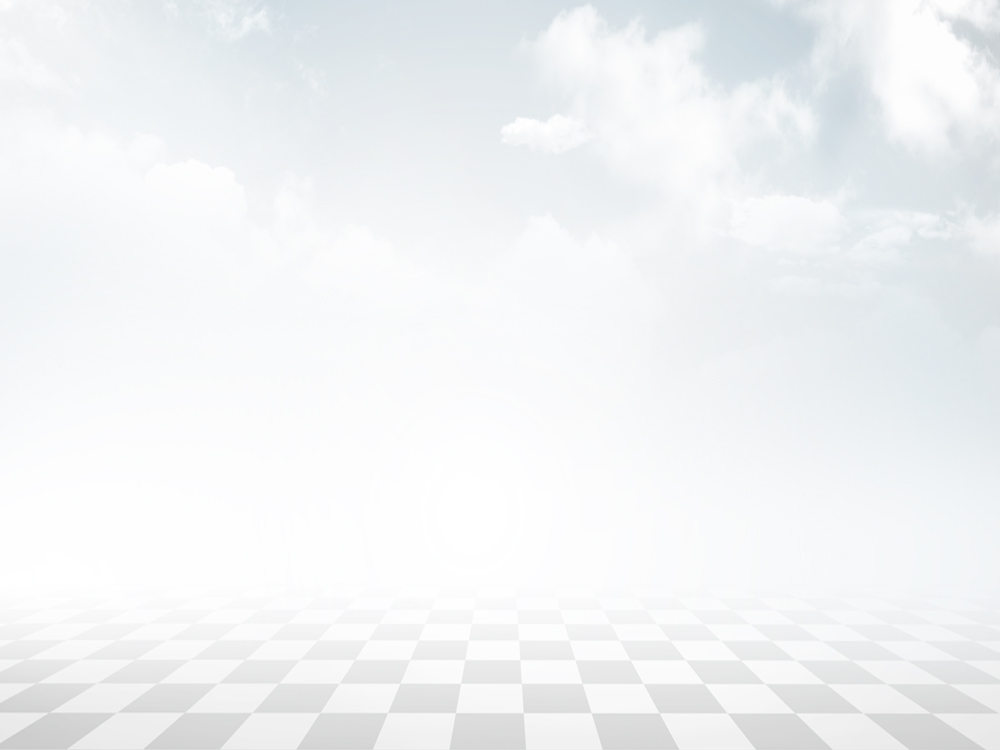 第4课
直面挫折　积极应对
一、单项选择题。在每小题给出的四个选项中，只有一项是符合题目要求的。
1. 一般来说，（ 	）与挫折不直接相关。
A. 所学专业 			B. 挫折情境
C. 挫折认知 			D. 挫折反应
A
【解析】 本题考查挫折的概念。一般来说，挫折与挫折情境、挫折认知和挫折反应相关。
2. 小李是电子商务专业的应届毕业生。对于找工作，他本来信心满满，但是在求职中却屡次遭遇失败。他非常沮丧，开始怀疑自己的能力。面对挫折，小李不应该（	 ）。
A. 向老师咨询求职公司看重的技能和品质
B. 抄袭优秀同学的简历
C. 安慰自己失败是提醒自己要更加努力
D. 不轻易放弃，相信风雨后总有彩虹
B
【解析】 本题考查面对挫折，积极应对。面对挫折，我们要以积极主动的策略来应对，以关怀和友善的态度对待遭遇挫折的自己，积极寻找解决问题的方法，积极寻求他人帮助，牢记生命至上。
A
3. （ 	    ）是那些使行动目标不能实现的各种阻碍和干扰因素，可能是人或物，可能是自然环境或社会环境，也可能是自身的疾病或心理冲突等。
A. 挫折情境	            B. 挫折认知 	   C. 挫折反应 	     D. 抗逆力
【解析】 本题考查挫折情境的概念。挫折情境是那些使行动目标不能实现的各种阻碍和干扰因素，可能是人或物，可能是自然环境或社会环境，也可能是自身的疾病或心理冲突等。
4. 提升抗逆力，在挫折中成长，要做到（ 	）。
A. 在情况好转前什么也不做
B. 靠自己，不需要建立良好人际关系
C. 遇到挫折时要想到最坏的结果
D. 心存高远、保持乐观
D
【解析】 本题考查如何提升抗逆力。提升抗逆力，要确立明确的人生目标；心存高远、保持乐观；学会积极看待自己、照顾好自己；与重要他人建立良好的关系。
二、判断题。请判断正误，正确的选“A”，错误的选“B”。
5. 只有自己犯了错，才会遇到挫折。（	        ）
B
A. 正确 			B. 错误
【解析】 本题考查挫折的概念。当人们有目的、有动机的活动遭到阻碍或失败时，就会产生挫折。
A
6. “吃一堑，长一智”的意思是指挫折也有其价值。（ 	）
A. 正确 			B. 错误
【解析】略。
B
7. 面对挫折，不能有沮丧、愤怒或失望的情绪，因为这是脆弱的表现。（	         ）
A. 正确 			B. 错误
【解析】 本题考查了解挫折。在挫折面前，产生沮丧、愤怒或失望等情绪都是正常的。但是，如果不采用恰当的方式应对，就可能产生无助感，甚至严重危害身心健康。
A
8. 健康的生活方式、良好的人际网络，可以帮助我们提升抗逆力。（	 ）
A. 正确 			B. 错误
【解析】略。
三、填空题。
9. 当人们有目的、有动机的活动遭到阻碍或失败时，就会产生 _________。
10. ___________ 是指个体从所拥有的社会关系（包括家人、亲友、同学、同事、团体、单位和社区等）中获得的精神和物质上的支持。
挫折
社会支持
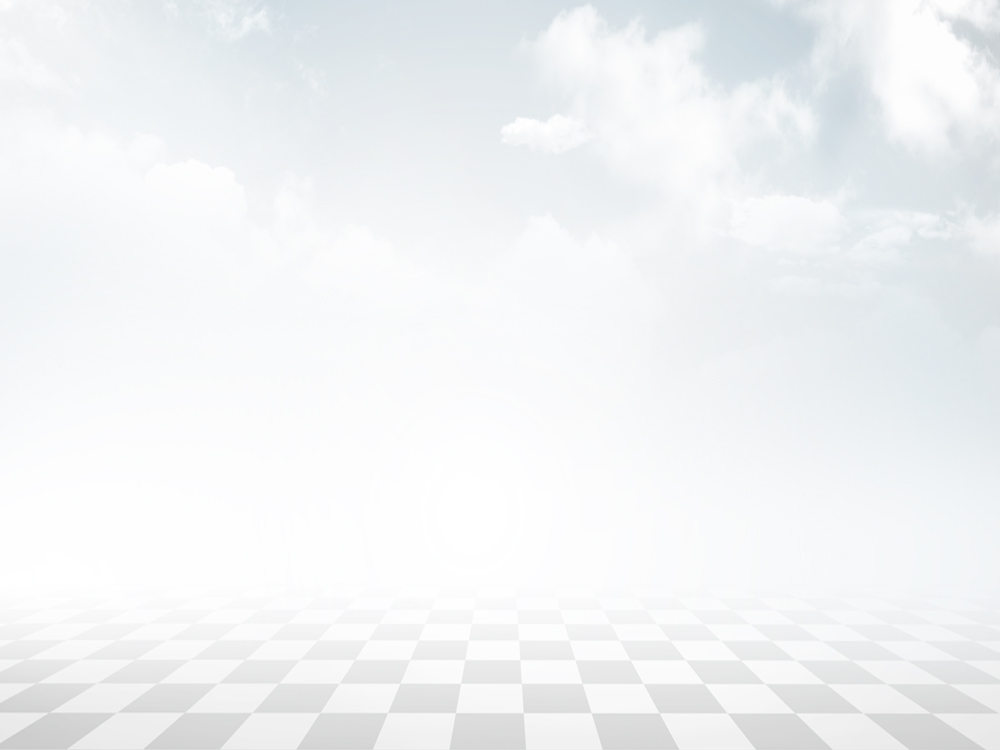 第5课
认识情绪　管理情绪
一、单项选择题。在每小题给出的四个选项中，只有一项是符合题目要求的。
D
1. 情绪由（ 	  ）因素构成。
A. 主观体验 		B. 外部表现 	   C. 生理反应 	        D. 以上都是
【解析】 本题考查情绪是什么。主观体验、外部表现和生理反应三者共同构成了我们丰富的情绪世界。
D
2. 下列关于影响情绪的因素，说法错误的是（	      ）。
A. 自然环境，重大社会事件，家庭、校园和社会环境等因素都可能影响情绪
B. 睡眠、饮食、药物、激素等可能影响人的生理状态，从而影响人的情绪体验
C. 个体对事件的看法和评价可能影响情绪
D. 情绪受环境、生理状态等因素影响，不受人自身控制
【解析】 本题考查情绪从哪里来。情绪的产生和变化既受到环境因素的影响，也受到个体内部因素的影响。环境会影响情绪，生理状态会影响情绪，个体对事件的看法和评价也会影响情绪。可以通过调整想法来改变负性情绪，通过正确的方式来适度宣泄，也可以通过调整自己的身体状态来提升正性情绪。
C
3. 下列对正性情绪和负性情绪的说法，正确的是（	 ）。
A. 正性情绪是好的情绪，负性情绪是不好的情绪
B. 开心、兴奋等正性情绪对我们有益无害，愤怒、悲伤等负性情绪对我们有害无益
C. 正性情绪也要避免过于强烈
D. 负性情绪能提醒我们远离危险和伤害，因此比正性情绪的作用更大
【解析】 本题考查正视情绪。情绪有正性和负性，没有绝对好坏之分。正性情绪使人心情舒畅，能提高学习、工作的效率，也是维系和谐人际关系的纽带。负性情绪使人心情压抑，会影响人的身心健康，但能提醒我们远离危险和伤害。需要注意的是，过于强烈和持久的情绪可能会影响人的学习、工作效率和身心健康。
4. 小张是个“暴脾气”，只要和别人发生争执就要争个你输我赢，甚至说不过还会动手。每当平静之后，他就开始后悔，总是觉得自己控制不住自己的脾气。我们可以帮助小张普及调节情绪的知识有（	  ）。
	 ①情绪是可以调节和控制的
	 ②改变对事件的看法和评价，情绪也会发生相应变化
	 ③避免身体疲倦，保持精力充沛，有助于调节情绪
	 ④通过运动、转移注意力等方式可以缓解情绪的强度
A. ①②③④ 	     B. ①②③ 		 C. ②③④  	   D. ①②④
A
【解析】 本题考查学会管理情绪。我们可以通过调整想法来改变负性情绪，通过正确的方式来适度宣泄，也可以通过调整自己的身体状态来提升正性情绪。
二、判断题。请判断正误，正确的选“A”，错误的选“B”。
5. 情绪是一个人内心的感受，与外界环境没有太大关系。（ 	）
B
A. 正确 			B. 错误
【解析】 本题考查情绪从哪里来。情绪的产生和变化既受到环境因素的影响，也受到个体内部因素的影响。环境会影响情绪，生理状态会影响情绪，个体对事件的看法和评价也会影响情绪。
6. 改变对事件的看法和评价，情绪也会发生相应变化。（	 ）
A
A. 正确 			B. 错误
【解析】略。
B
7. 悲伤、愤怒、抑郁等都是负性情绪，应该压抑或回避它们。（	         ）
A. 正确 			B. 错误
【解析】 本题考查正视情绪。无论体验到正性情绪还是负性情绪，都要坦然接纳自己正在经历的情绪，而不要刻意压抑或回避这些情绪。
8. 对于同一事件的不同认知，会导致不同的情绪反应及行为结果。（ 	    ）
A
A. 正确 			B. 错误
【解析】略。
三、填空题。
情绪
9. _________ 是一种非常复杂的心理现象。它不仅包括个人内心的主观体验也伴随着个体相应的外部表现，还表现出相应的生理反应。
10. 一般来说，情绪具有 _________、动机、组织和信号等功能。
适应
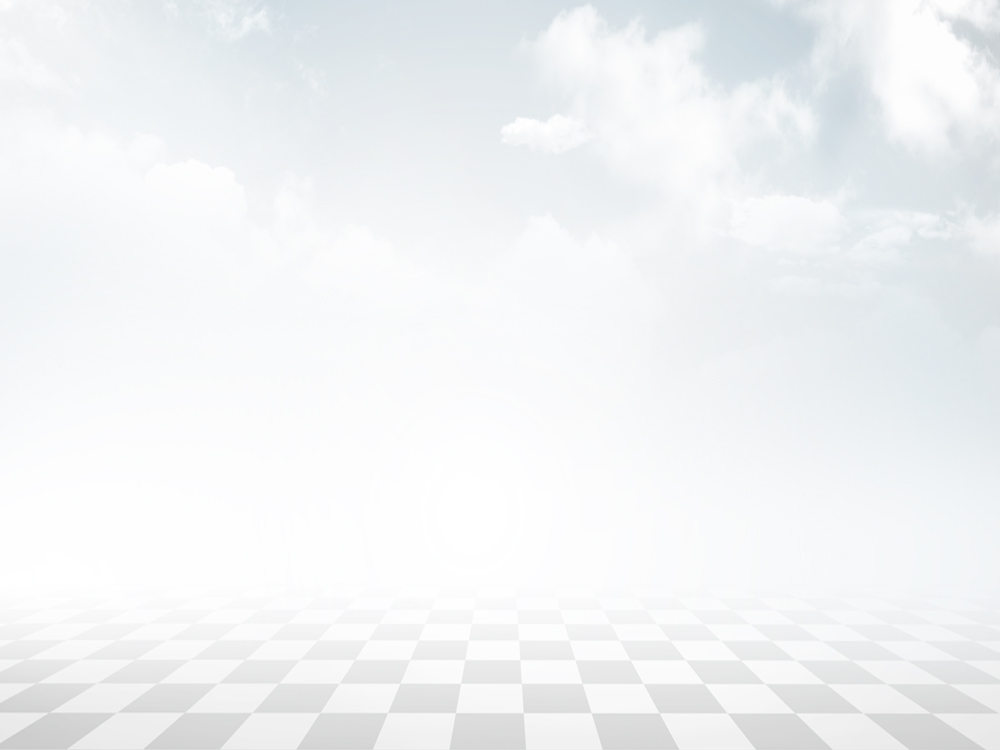 第6课
呵护花季　激扬青春
一、单项选择题。在每小题给出的四个选项中，只有一项是符合题目要求的。
1. 在青少年时期，个体身体和心理的发展不包括（	    ）。
A. 性机能逐渐发育成熟 		B. 感觉能力显著增强
C. 自我意识进一步增强 		D. 情绪管理能力逐渐提高
B
【解析】 本题考查青春期身体和心灵的变化。青少年时期是从儿童到成年的过渡期，我们的身体和心理都会发生巨大变化：身体逐渐发育成熟，更加关注自我，抽象思维能力、情绪管理能力等方面也逐渐提升。
2. 小张认为与同学相比，自己长得不高，为此感到有些自卑。如果你是小张的朋友，不能用来劝慰小张的说法是（ 	    ）。
A. 生长发育上的差异是正常现象，高有高的好，矮有矮的好
B. 大家没有那么在意你的身高，都夸你心地善良，是个好人
C. 我们现在正值青春期，加强锻炼和营养，还是可能再长高的
D. 你想太多了，以后少想这些没用的
D
【解析】 本题考查理解青春期个体差异。青少年的身心发展特点存在一定普遍性，但人与人之间又具有一定的个体差异。由于每个人的遗传基础和成长环境不同，个体的成长也会表现出自己的独特性。我们既要了解这些身心发展的个体差异，也要尊重这些差异的存在。
A
3. （	 ）是爱情不可或缺的部分。
A. 责任
B. 健康的生活方式
C. 心理健康
D. 爱心
【解析】 本题考查爱与责任。责任是爱情不可或缺的部分。
C
4. 关于呵护花季健康，以下观点中错误的是（ 	    ）。
A. 在青少年时期出现性欲望是正常的，要注意养成健康向上的生活方式
B. 过早性行为会给青少年身心带来很大伤害
C. 青少年遭遇性骚扰、性侵害的可能性较小，不用担心
D. 青少年要有自我保护的意识
【解析】 本题考查呵护花季健康。在青少年时期，出现性欲望、性幻想以及性梦是人的生殖系统逐渐发育成熟、身心发展的正常现象，要注意养成健康向上的生活方式。青少年的身心发展尚未成熟，也缺乏社会阅历，还没有能力承担过早性行为带来的后果。过早性行为会给青少年身心造成很大伤害；青少年遭遇性骚扰和性侵害的风险较高，要注意防范性骚扰、性伤害。我们要有自我保护的意识，必要时积极求助。
二、判断题。请判断正误，正确的选“A”，错误的选“B”。
5. 在青少年时期，出现性欲望或性幻想是身心发展的正常现象。（ 	  ）
A
A. 正确 			B. 错误
【解析】 略。
6. 要先自立自强自爱，才能有爱的能力。（	 ）
A
A. 正确 			B. 错误
【解析】 略。
7. 拥有爱情就是拥有了人生的全部。（	 ）
B
A. 正确 			B. 错误
【解析】 本题考查爱与责任。责任是爱情不可或缺的部分，拥有美好的爱情还需要有爱的能力，爱情不是人生的全部。
B
8. 性骚扰和性侵害的侵害者主要是陌生人。（ 	）
A. 正确 			B. 错误
【解析】 本题考查呵护花季健康。性骚扰和性侵害的侵害者可能是陌生人，也可能是周围的熟人。
三、填空题。
身体发育差异
9. 个体身心发展差异的主要表现是 _______________ 和心理特征差异。
10. 责任是爱情不可或缺的部分，拥有美好的爱情还需要有 ___________，爱情不是人生的全部。
爱的能力
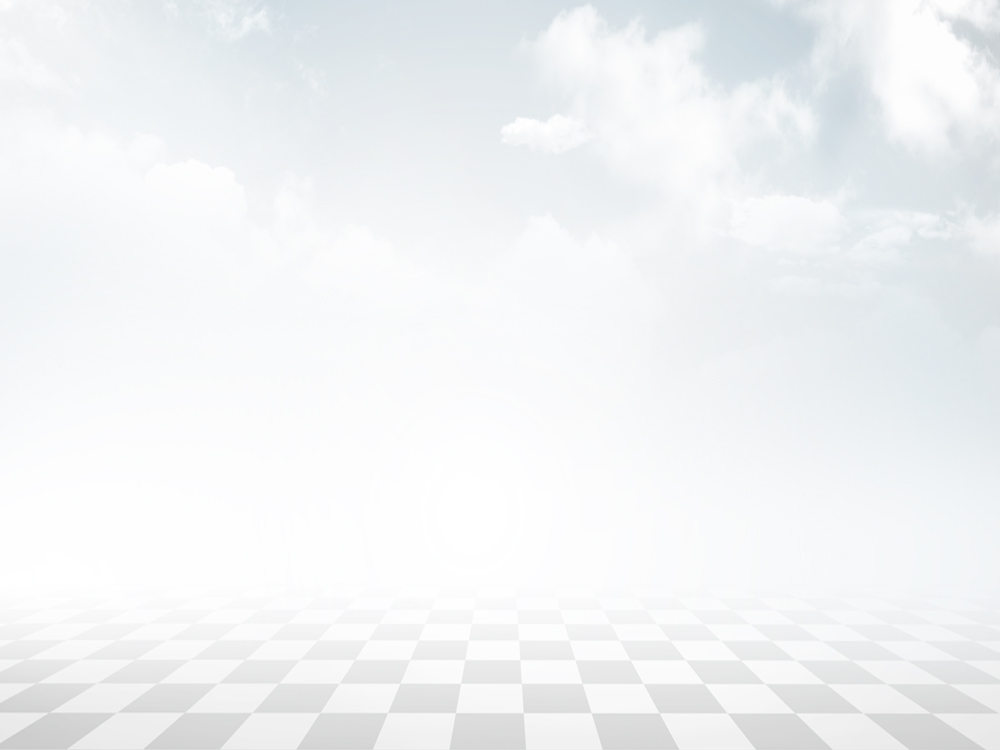 第二单元测试卷
一、单项选择题。在每小题给出的四个选项中，只有一项是符合题目要求的。
1. 下列做法中不能帮助我们认识自我的是（	 ）。
A. 和同学讨论对彼此的看法 
B. 全盘接受别人的意见
C. 进行专业化心理测验 
D. 写日记，并时常把过去的我和现在的我进行对比
B
【解析】 本题考查认识自我的方法。认识自我的方法多种多样，我们可以通过自我觉察、他人反馈、社会比较等方法来认识自我。
2. 小张是农村电气技术专业的学生，他觉得自己的学习基础不够扎实，性格也偏内向，想努力完善自我，实现自己的理想。小张可以完善自我的方式有（       ）。
	 ①树立明确目标，例如成为一名高级电气工程师
	 ②不断反思、总结，增强自信，提高行动的实际效果
	 ③善于听取他人建议，尤其关注他人建议中那些重要、具体和有建设性的部分
	 ④以先进人物或本专业的劳动模范为榜样，改进学习方法，汲取精神力量
A. ①②③ 		B. ①③④   	     C. ③④ 	     D. ①②③④
D
【解析】
【解析】 本题考查如何完善自我。完善自我就是要坚信自己人生的目标，勇于向着自己的目标坚定前行，不断变得更好、更优秀。要持续不断地自我反思，学会自我调控；要善于听取他人的建议；要向榜样学习。
返  回
3. 在挫折中不能改变的因素是（		 ）。
A. 目标 		B. 认知 		C. 事实 		D. 心态
C
【解析】 本题考查正视挫折。挫折是生活的一部分；各种挫折都有其独特的价值；我们应接纳挫折中无法改变的事实。
4. 下列关于积极应对挫折的表述，正确的是（	     ）。
A. 为了应对挫折，可以不择手段 
B. 无论如何也不要向他人求助
C. 要以恰当的方式应对自己的消极情绪 
D. 遇到挫折时要回避
C
【解析】 本题考查如何积极应对挫折。面对挫折，我们要以关怀和友善的态度对待遭遇挫折的自己，积极寻找解决问题的方法，积极寻求他人帮助，牢记生命至上。
5. 小赵想要在日常生活中提升抗逆力，不能帮助她的是（ 	）。
A. 品读励志故事 			B. 记录日常生活中有成就感的事件
C. 有目标、有计划地锻炼自己 	D. 经常向朋友说自己坚持不下去了
D
【解析】 本题考查如何提升抗逆力。提升抗逆力，要确立明确的人生目标；心存高远、保持乐观；学会积极看待自己、照顾好自己；与他人建立良好的关系。
6. 小程是大家眼中的“乖乖女”，她从不与人发生冲突，即使生气也表现得“若无其事”。但是，大家发现，小程好像越来越沉默了。下列给小程的建议中合理的是（ 	）。
A. 我们要坦然接纳自己正在体验的情绪，并通过语言文字或其他合理的方式表达出来
B. 出现负性情绪时，我们要学会压抑，不能让其他同学看出来
C. 压抑负性情绪，能让我们情绪稳定
D. 出现负性情绪时，我们可以随意宣泄，不必顾虑周围环境
A
【解析】
【解析】 本题考查正视情绪。试图压抑或回避自然产生的情绪，可能让人陷入更深的困扰之中。我们要通过接纳并主动体验情绪及合理表达情绪的方式正视情绪，做情绪的主人。
返  回
7. 下列观点中不合理的是（ 	  ）。
A. 诗词、美术、音乐作品等可以纾解情绪
B. 适当的运动和睡眠能促进正性情绪的产生
C. 适度宣泄可以帮助降低情绪强度
D. 情绪管理就是让自己在任何时候都保持正性情绪
D
【解析】
【解析】 本题考查学会管理情绪。在经历强烈情绪时，适度宣泄可以降低情绪的强度。宣泄的方式多种多样，可以把心中的不快、郁闷、困惑等向亲人、朋友、老师或专业人员倾诉，以减轻自己的心理负担，得到安慰和建议；也可以把自己经历的情绪事件记录下来，通过书面文字来表达自己的情绪；还可以用诗词、美术和音乐作品等纾解情绪。
返  回
A
8. 下列关于爱情的表述，不正确的是（	       ）。
A. 在学生时期，爱情是最重要的，凌驾于学习之上
B. 责任是爱情不可或缺的部分
C. 拥有美好爱情需要具备维护良好关系的能力
D. 事业是维系爱情的重要基础
【解析】 本题考查爱与责任。在学生时期，最重要的是以认真负责的态度完成自己的学业，获得未来就业的专业技能，培养健全的人格和适应社会的能力，这些也是未来维系爱情和家庭的重要基础。
9. 不属于影响青少年个体身心发展主要因素的是（ 	）。
A. 营养		 B. 睡眠		    C. 遗传 		D. 天气
D
【解析】 本题考查青春期青少年身体和心理变化的影响因素。青少年生理上的这些变化与激素水平存在密切关系，也受到遗传、环境和营养等多种因素的影响。
C
10. 当朋友遭遇性骚扰、性侵害时，我们不可以做的有（ 	        ）。
A. 耐心倾听朋友对痛苦遭遇的讲述
B. 鼓励并陪同朋友向老师、家长求助或报警
C. 将这件事当“八卦”告诉其他同学
D. 安慰朋友，告诉朋友这不是你的错，错的是侵害者
【解析】本题考查维护花季健康。身边人遭遇性骚扰、性侵害时，正确的行为：鼓励和陪伴当事人报警；做一个耐心的倾听者；和当事人一起寻求家长、老师等的帮助。错误的行为：把他（她）的事当“八卦”四处传播；批评当事人行为不当。
二、判断题。请判断正误，正确的选“A”，错误的选“B”。
B
11. 认识自我主要是对自己身高、体重和相貌的认识。（	        ）
A. 正确 			B. 错误
【解析】 本题考查认识自我的方法。认识自我的方法多种多样，我们可以通过自我觉察、他人反馈、社会比较等方法来认识自我。
A
12. 觉得自己一无是处，对自己感到失望甚至厌恶，都是低自尊的表现。（      ）
A. 正确 			B. 错误
【解析】略。
13. 看到他人的优点、要学会欣赏和学习；发现别人做得不好之处，要反省自我是否有同样的问题。这种做法有助于完善自我。（	 ）
A
A. 正确 			B. 错误
【解析】略。
14. 面对挫折，我们要积极地靠自己寻找解决问题的方法，不能向他人求助。（       ）
B
A. 正确 			B. 错误
【解析】本题考查面对挫折，积极应对。面对挫折时，以关怀和友善的态度对待遭遇挫折的自己；积极寻找解决问题的方法；积极寻求他人帮助；牢记生命至上。
15. 远大的理想和坚定的信念可以帮助我们更好地应对挫折。（ 	     ）
A
A. 正确 			B. 错误
【解析】略。
16. 情绪是自发产生的，控制不了。（	      ）
B
A. 正确 			B. 错误
【解析】本题考查情绪的管理。情绪是可以调节和控制的。
17. 生理状态对情绪没有影响。（	 ）
B
A. 正确 			B. 错误
【解析】本题考查情绪从哪里来。环境会影响情绪，生理状态会影响情绪，个体对事件的看法和评价也会影响情绪。
18. 因为考试紧张会让大脑一片空白，所以只有一点儿都不紧张才能考出好成绩。（	     ）
B
A. 正确 			B. 错误
【解析】本题考查要正视情绪。每一种情绪都有自己独特的作用，没有绝对的好坏之分。试图压抑或回避自然产生的情绪，可能让人陷入更深的困扰之中。
19. 过早性行为会大大增加青少年感染疾病的风险。（	    ）
A
A. 正确 			B. 错误
【解析】略。
20. 拥有美好的爱情离不开责任，也离不开爱的能力。（	        ）
A
A. 正确 			B. 错误
【解析】略。
三、填空题。
心理健康
21. _____________ 是人在成长和发展过程中自我认识恰当、情绪体验良好、认识效能良好、行为举止适当、人际交往良好、环境适应良好的一种状态。
22. ___________ 是对挫折情境的认识、态度和评价。
23. 根据愉悦度，情绪通常可以分为 _____________ 和 _____________。
24. 在与异性交往时，应遵循 _____________、_____________ 原则。
挫折认知
负性情绪
正性情绪
公开
适度